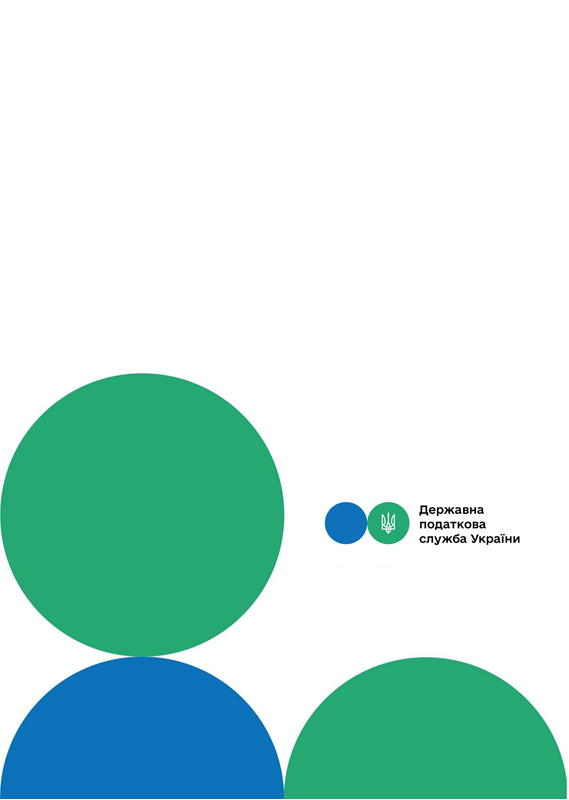 Головне управління ДПС у м. Києві
Друзі, підписуйтеся на офіційні сторінки Державної податкової служби України у соціальних мережах, де ви зможете переглянути новини, актуальні роз'яснення податкових новацій, а також інфографіки, коментарі керівництва, фахівців служби! Буде корисно та цікаво!
Спілкуйтеся з податковою службою дистанційно за допомогою сервісу  «InfoTAX»:
Щодо відображення реквізитів електронних платіжних засобів (платіжних карток) у розрахункових документах РРО/ПРРО
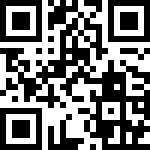 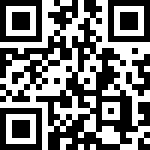 канал ДПС «Telegram»
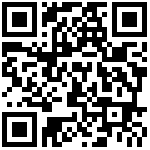 сторінка на «Youtube» каналі ДПС
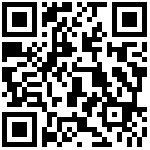 сторінка ДПС на «Facеbook»
Офіційний веб-портал  Державної податкової  служби України: tax.gov.ua
Інформаційно-довідковий департамент ДПС: 0-800-501-007
Вересень 2023
3
тРАВ
Положення № 13 однаково розповсюджує свою дію як на розрахункові документи, що створюються РРО, так і ПРРО.
	Водночас, відповідно до п. 4 розділу ІІ Положення № 13, рядки 11 – 18 фіскального чека заповнюються у разі застосування під час проведення розрахунків лише з використанням електронного платіжного засобу (платіжної картки) та платіжного терміналу, з’єднаного або поєднаного з реєстратором розрахункових операцій, незалежно від його виду (РРО чи ПРРО) або сфери призначення
 Звертаємо увагу, що законодавcтвом не встановлено обов’язку з’єднувати або поєднувати РРО/ПРРО та POS-термінали. 
	Звертаємо увагу, що принципово важливим є факт, що платіжні сервіси також приймають платіжні інструкції користувачів на виконання платіжних операцій, з використанням банківських (платіжних) карток, у межах надання платіжних послуг, як окремого виду господарської діяльності, тa забезпечують розпорядження покупця щодо переказу коштів зі свого рахунку і без використання платіжних терміналів.
	Враховуючи вищевикладене, повідомляємо, що у разі проведення розрахунків за допомогою сервісу еквайрингу без використання платіжного терміналу, відсутні обставини, що супроводжують обов’язок друкувати рядки 11 – 18 фіскального чека, а удосконалення програмного забезпечення РРО/ПРРО та/або наявність можливості зазначати такі реквізити методом введення вручну, не призводить до виникнення обов’язку друкувати рядки 11 – 18 фіскального чека при створенні кожного розрахункового документа.
	Просимо платників податків користуватися офіційними джерелами інформації та звертатися за роз’ясненнями з питань здійснення розрахунків у сфері торгівлі, громадського харчування та послуг до ДПС за телефонами, відображеними за посиланнями: https://zir.tax.gov.ua/ та https://tax.gov.ua/diyalnist-/podatkoviy-audit/zastosuvannya-rro-prro/fiskalizatsiya-rozrahunkovih-operatsiy/ або у будь-який інший, зручний для платника податків, спосіб.
Вимоги законодавства сфери розрахунків, пов’язані, зокрема, і з відображенням реквізитів електронних платіжних засобів – платіжних карток (далі – ЕПЗ) у чеках, які формуються реєстраторами розрахункових операцій/програмними реєстраторами розрахункових операцій.
	Відповідно до пункту 13 статті 1 Закону України від 30.06.2021 № 1591-ІХ «Про платіжні послуги» (далі – Закон № 1591) електронний платіжний засіб – це платіжний інструмент, реалізований на будь-якому носії, що містить в електронній формі дані, необхідні для ініціювання платіжної операції та/або здійснення інших операцій, визначених договором з емітентом.
	Закон України від 06 липня 1995 року № 265/95-ВР «Про застосування реєстраторів розрахункових операцій у сфері торгівлі, громадського харчування та послуг» (далі – Закон № 265) є спеціальним законом, поширює свою дію на готівкові та безготівкові розрахунки у сфері торгівлі, громадського харчування та послуг.
	Правові засади застосування реєстраторів розрахункових операцій та/або програмних реєстраторів розрахункових операцій (далі – РРО/ПРРО) у сфері торгівлі, громадського харчування та послуг встановлені Законом № 265 та нормативно-правовими актами, прийнятими на його виконання.
	Зокрема, форму та зміст розрахункового документа визначено Положенням про форму та зміст розрахункових документів/електронних розрахункових документів, затвердженим наказом Міністерства фінансів України від 21.01.2016 № 13 (далі – Положення № 13).
	Пунктом 2 розділу ІІ Положення № 13 визначено обов'язкові реквізити, які має містити фіскальний чек. Наголошуємо, що.
1
2